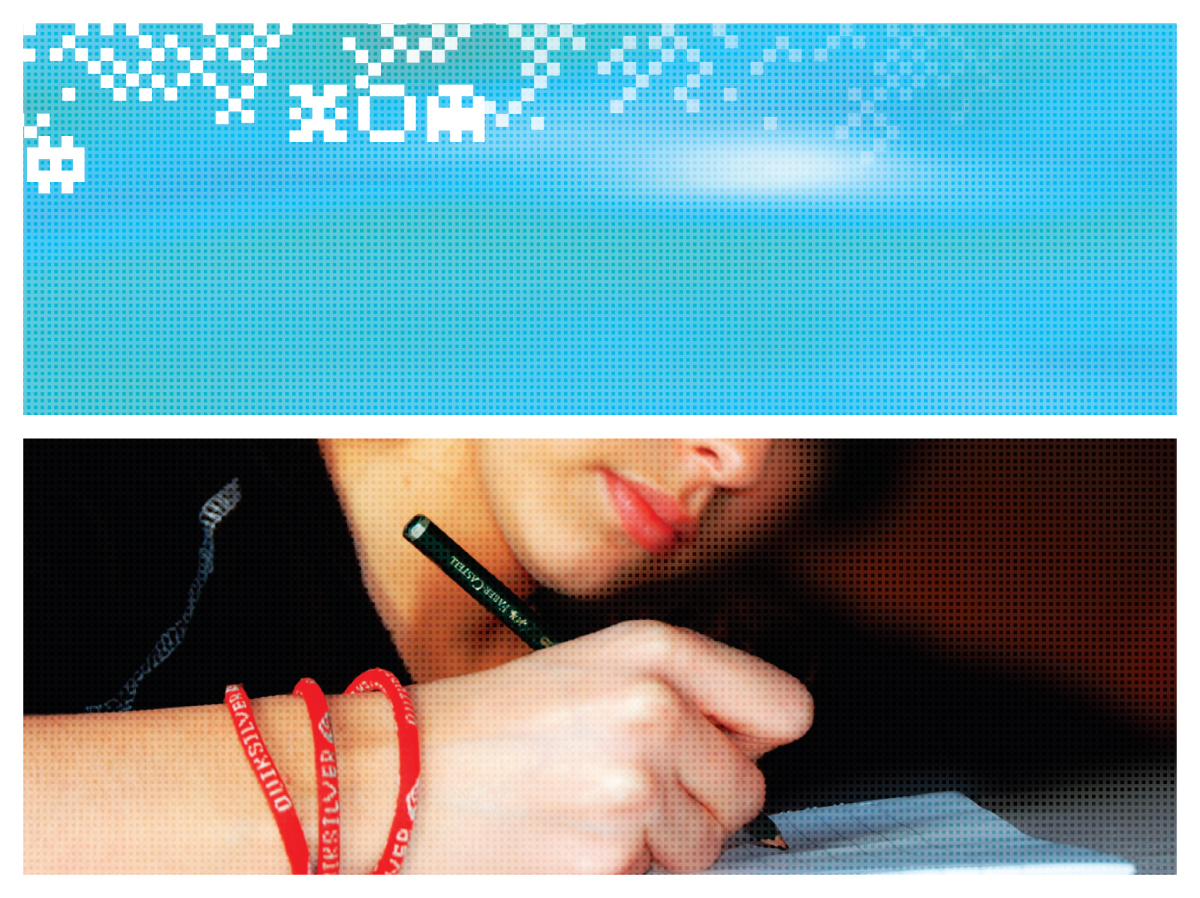 StudiespesialiseringInformasjon om valg av programområde og programfag til Vg2 og Vg3
Valg to steder
I løpet av februar skal du foreta to valg på to forskjellige steder
Søke programområde og skole til Vg2 i www.vigo.no. Frist: 1. mars kl. 23:59!!!
Velge programfag til Vg2 på Sola vgs i Visma. Frist 8. mars.







Programområde – Petra Rørvik
Valg av programområde
Til vg2 skal du søke på programområde

Realfag
eller
Språk, samfunnsfag og økonomi (SSØ)

Valget er bindende for Vg2 og Vg3
Søke skoleplass i vigo.no
Programområde ønske 1 
3 skoler
Programområde ønske 2
3 skoler




Programområde – Petra Rørvik
Søke programområde og skoleplass vigo.no
MinId pinkode
Videregående opplæring
Personlige opplysninger
Kontrollere at mobilnummer og e-post er korrekt!
Info: www.vilbli.no (også link fra vigo.no)

Sms i juli: logge på vigo.no i juli og svare på tilbudt plass





Programområde – Petra Rørvik
Vg1 Studiespesialisering
Vg2
Programområde for
realfag
Vg2   Programområde for
språk, samfunnsfag 
og økonomi
Vg3
Programområde for
realfag
Vg3   Programområde for
språk, samfunnsfag
og økonomi
Utdanningsprogram for Studiespesialisering
Timefordeling i utdanningsprogram for Studiespesialisering
Fag- og timefordeling Vg1
Fag- og timefordeling Vg2
Fag- og timefordeling Vg3
Krav til valg av fag og programområder
Du skal velge ett programområde.
Innenfor ditt programområde må du velge minst 2 programfag. Av programfagene fra eget område må minst 2 tas over to år (fordypningsfag). 
I tillegg til fordypningsfagene fra ditt programområde velger du programfag fra ditt eller fra det andre programområde, eller fra et annet studieforberedende utdanningsprogram (Idrettsfag).
Til sammen velger du 3 fag på Vg2 og 3 fag på Vg3. Dersom et av programfagene dine på Vg2 er matematikk S1 eller R1 må du velge 3 fag i tillegg til programfag matematikk. 




Programområde – Petra Rørvik
«Programområde»
2 fag over 2 år fra valgt programområde
SSØ eller realfag

 I tillegg:

1 valgfritt progamfag fag per år fra enten realfag,språk, samfunnsfag og økonomi eller fra et annet studieforberedende utdanningsprogram (idrettsfag) 


Programområde – Petra Rørvik
Valg av matematikk på Vg2
Dersom du velger matematikk R1 eller S1 på Vg2, skal du ikke ha det obligatoriske matematikkfaget 2P
Du må altså velge 3 fag i tillegg til matematikk, uansett om du velger matte 2P, R1 eller S1
Programfagene matematikk R1, R2 og S1, S2 inngår i begge to programområdene – SSØ og realfag.








Programområde – Petra Rørvik
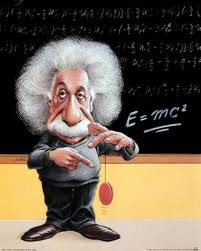 Fag på Vg1 som viser vei til realfag
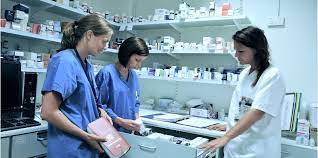 Matematikk 1T
Naturfag
Geografi
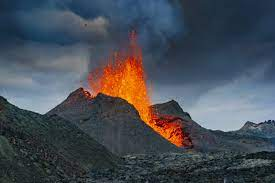 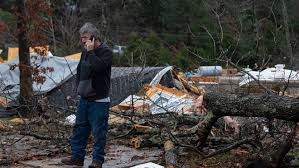 Programfag i programområde for realfag
Realfaglig matematikk R1 + R2
Samfunnsfaglig matematikk S1 + S2
Biologi 1+2                                                                            
Kjemi 1+2                                         
Fysikk 1+2
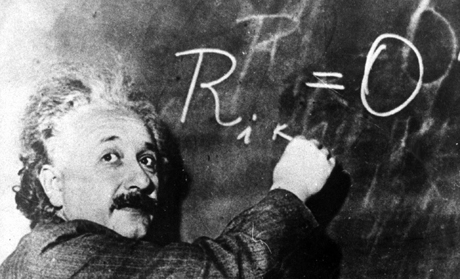 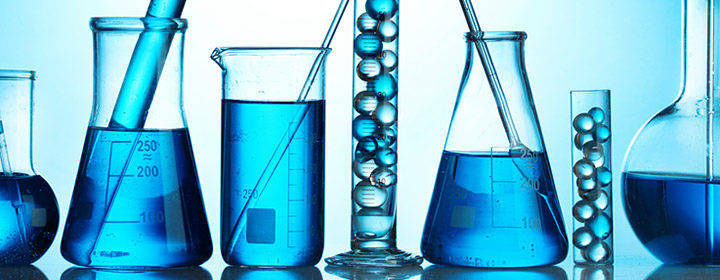 Programfag i programområde for Realfag
Realfaglig matematikk R1 (Vg2) 
Bygger på Vg1 T
Funksjoner
Derivasjon
Vektorer
Modeller
Vg3: R2

Samfunnsfaglig matematikk S1 
Bygger på Vg1 T 
Funksjoner
Derivasjon
Sannsynlighet
Modeller
Vg3: S2
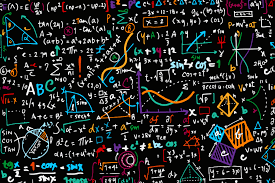 Programfag i programområde for realfag
Biologi 





Vg3: Biologi 2
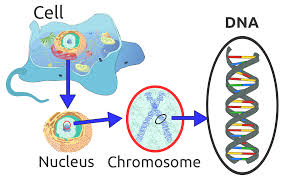 Programfag i programområde for Realfag
Kjemi 1

Språk og modeller                                                                
Metoder og forsøk                                                          
Vannkjemi
Syrer og baser
Organisk kjemi
Vg3: Kjemi 2
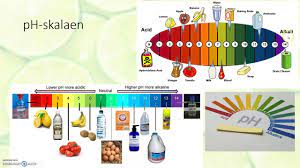 Programfag i programområde for Realfag
Fysikk 1
Klassisk fysikk
Moderne fysikk
Å beskrive naturen med matematikk
Den unge forskeren
Fysikk og teknologi
Vg3: Fysikk 2
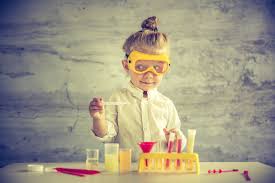 Fag på Vg1 som viser vei til programområde for språk, samfunnsfag og økonomi
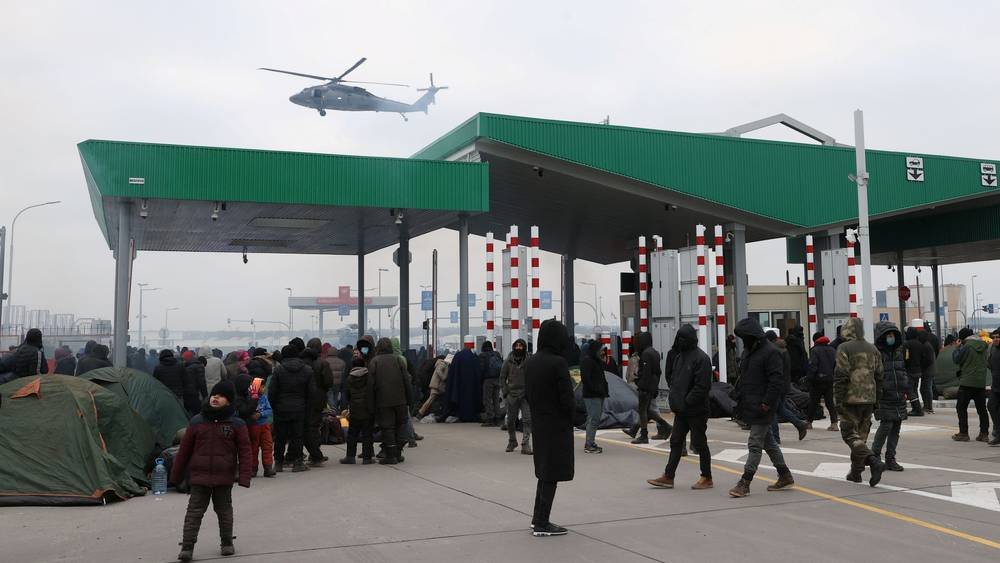 Norsk 
Engelsk 
Samfunnskunnskap
Fremmedspråk  
Geografi 
Matematikk
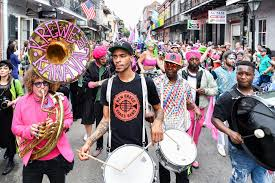 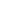 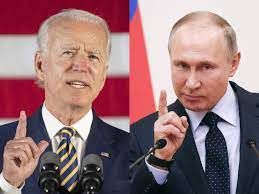 Programfag i programområde forSpråk, samfunnsfag og økonomi
Engelsk 1 (Vg2)
forskjellige typer engelsk​
internasjonale utdanningstilbud og arbeidsmuligheter ​
engelskspråklige mediers rolle i det internasjonale samfunnet ​
ulike verdisystem​
internasjonale og globale utfordringer
Vg3: Engelsk 2
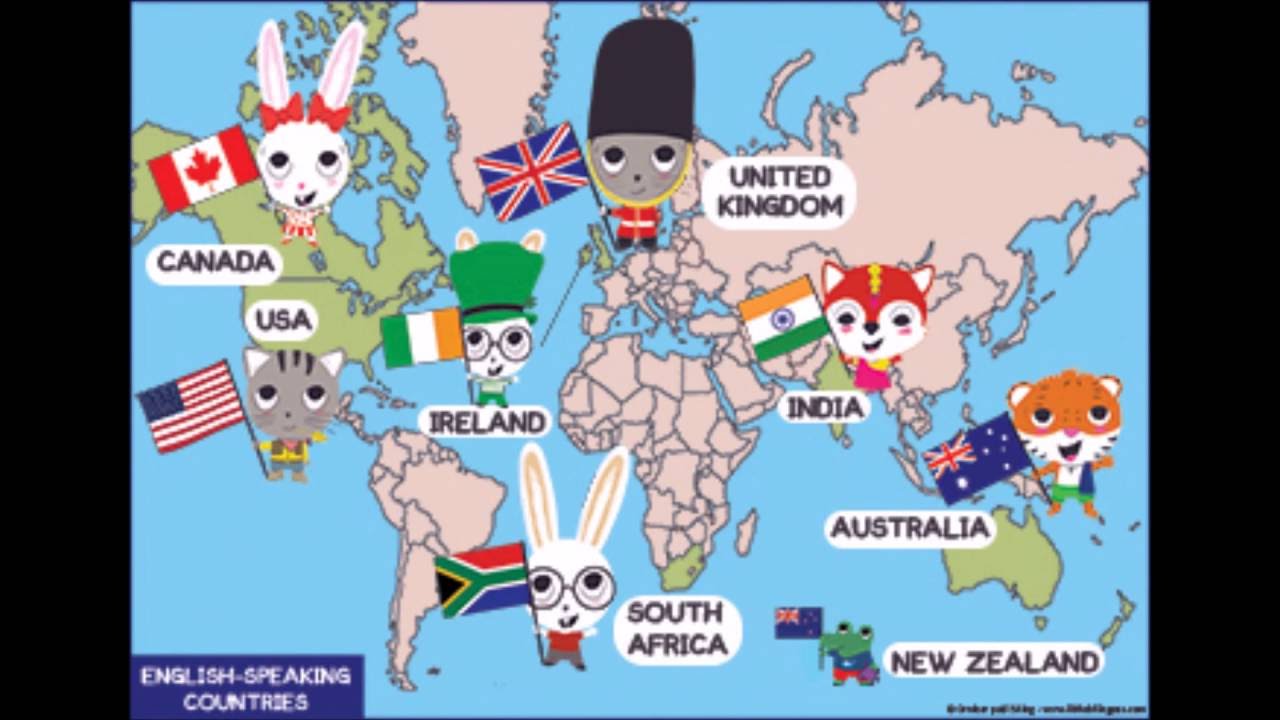 Programfag i programområde forSpråk, samfunnsfag og økonomi
Markedsføring og ledelse 1

Utvikle forretningsideer
Markedsundersøkelser
Merkevarestrategier
Psykologiske og sosiologiske sammenhenger med kjøperadferd
Kommunikasjonsstrategier
Prissettingsmetoder

Vg3: Markedsføring og ledelse 2
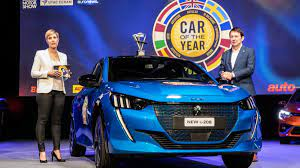 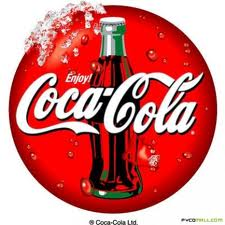 Programfag i programområde forSpråk, samfunnsfag og økonomi
Økonomistyring (Vg2)
Næringslivsøkonomi og forvaltning av ressursene våre

Næringsliv og samfunn
Økonomistyring
Etikk og miljø


Vg3: Økonomi og ledelse

Programområde – Petra Rørvik
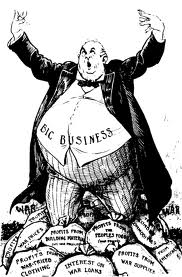 Programfag i programområde forSpråk, samfunnsfag og økonomi
Samfunnsøkonomi 1 (Vg2)
Hvordan forvalter vi de økonomiske ressursene vi har?
Markedsteori
Nasjonalregnskap og økonomisk vekst
Arbeidsmarked og arbeidsledighet
Prisvekst og pengepolitikk
Inntektsfordeling og miljøproblemer
Internasjonal økonomi
Vg3: Samfunnsøkonomi 2
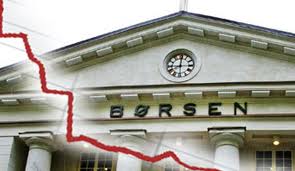 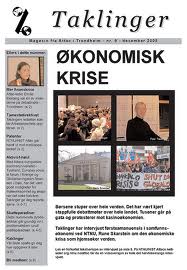 Programfag i programområde for språk, samfunnsfag og økonomi
Rettslære 1 Vg2
Lov og rett er byggesteinene i et demokratisk samfunn
Metodelære og rettsregler
Familierett
Arverett
Arbeidsrett og likestilling
Strafferett
Rettergangsordning og domstoler

Vg3: Rettslære 2
Programfag i programområde forSpråk, samfunnsfag og økonomi
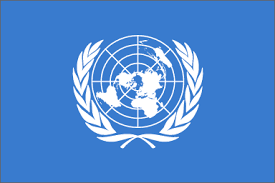 Sosiologi og sosialantropologi (Vg2)
Hvordan er samfunnet vårt organisert? 
Hvordan samhandler vi? 
Samfunnsvitenskapelig tenkemåte
Kulturforståelse
Sosialisering 
Produksjon og arbeid
Fordeling av goder



Vg3: Sosialkunnskap eller
Politikk og menneskerettigheter
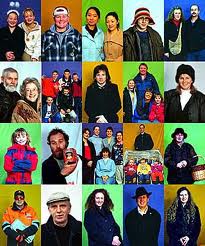 Programfag i programområde forSpråk, samfunnsfag og økonomi
Entreprenørskap og bedriftsutvikling 1 Vg2

Fra forretningside til bedrift
Fremtidsrettede og bærekraftige produksjonsmetoder
Markeder og kjøpsadferd
Selskapsformer
Risiko og ansvar

Vg3: Entreprenørskap og bedriftsutvikling 2
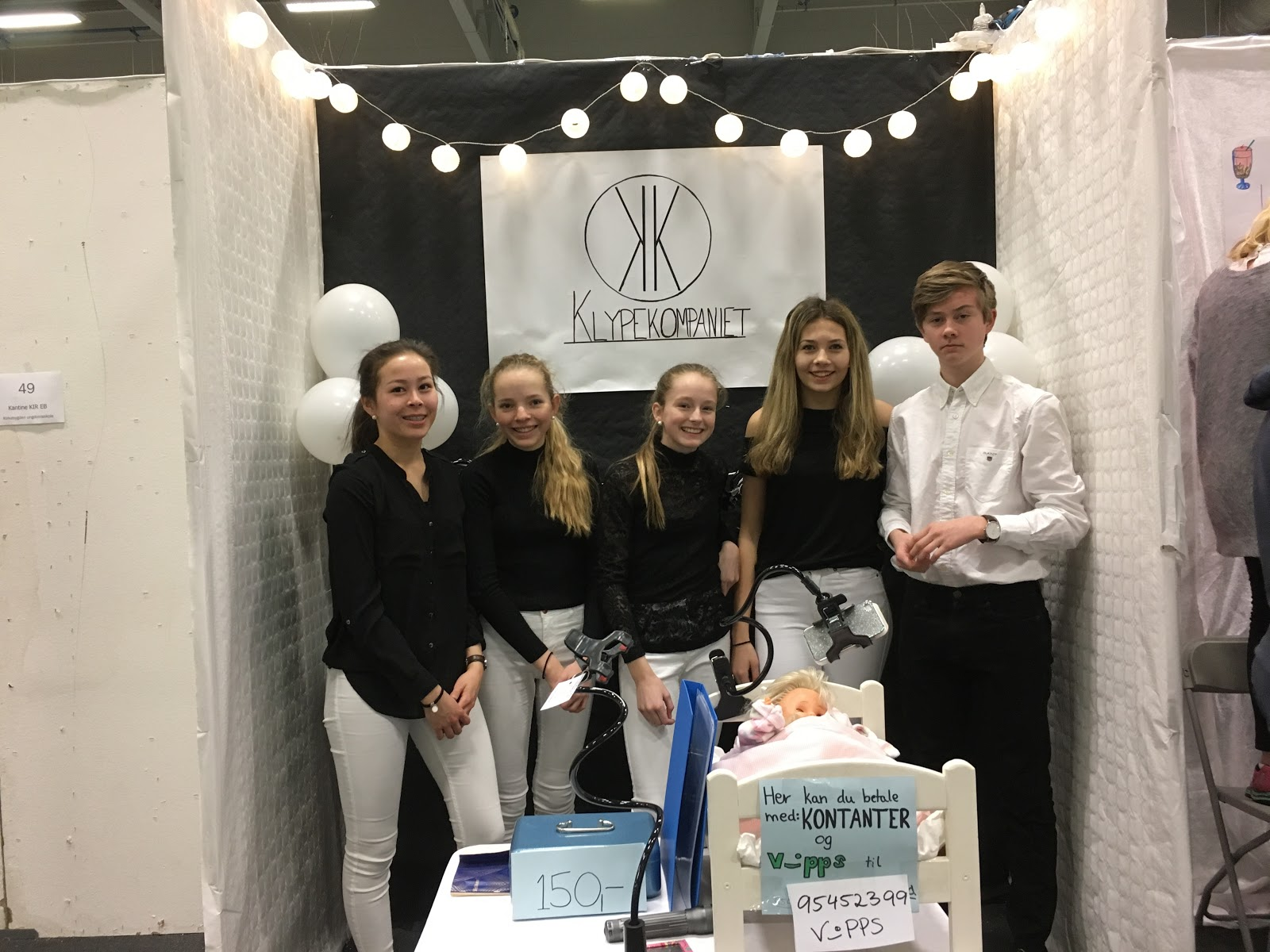 Programfag i programområde forSpråk, samfunnsfag og økonomi
Psykologi 1 Vg2 
Hvor er jeg som jeg er? Og hva skjer når mennesker møtes?

Psykologiens historie og utvikling
Utviklingspsykologi
Mennesket og læring
Psykologiens biologiske grunnlag
Mennesket og helse

Vg3: Psykologi 2
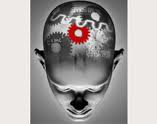 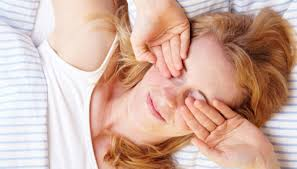 Programfag Fremmedspråk
Språk nivå III (tysk, fransk, spansk) på Vg3
Eksamen i eget morsmål nivå III avhengig av tilbud 
bygger på fellesfag fremmedspråk, nivå II, men teller som programfag over to år
Gir et ekstra konkurransepoeng ved inntak til universitet/høyskole i Norge 










Programområde – Petra Rørvik
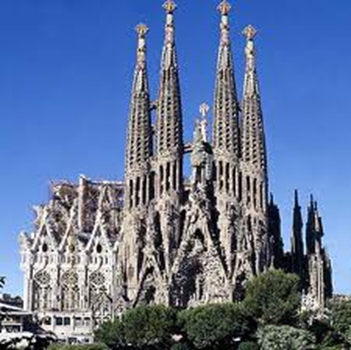 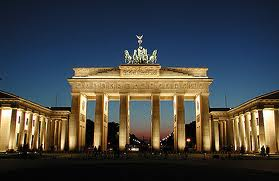 Fellesfag fremmedspråk nivå I
Elever som ikke har lest fremmedspråk i grunnskolen leser nivå I på Vg1 og Vg2 og nivå II på Vg3 (5 t). Disse elevene kan bare velge to programfag på Vg3





Programområde – Petra Rørvik
Programfag i programområde for språk, samfunnsfag og økonomi
Realfaglig matematikk R1 (Vg2) 
Bygger på Vg1 T
Funksjoner
Derivasjon
Vektorer
Modeller
Vg3: R2

Samfunnsfaglig matematikk S1 
Bygger på Vg1 T 
Funksjoner
Derivasjon
Sannsynlighet
Modeller
Vg3: S2
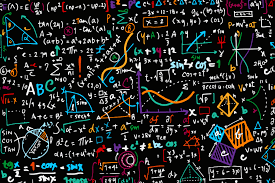 Programfag fra utdanningsprogram for idrettsfag
Du kan velge et programfag fra idrett i tillegg til fagene fra ditt programområde
Breddeidrett
Friluftsliv
Toppidrett fotball
Toppidrett håndball
Toppidrett turn
Toppidrett banesykling (Sola Arena) 
Mulighet for annen toppidrett (ikke undervisning på skolen)



Programområde – Petra Rørvik
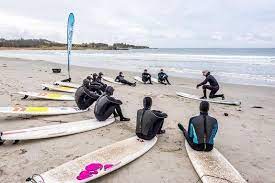 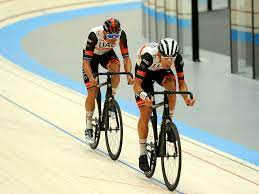 Eksempel 1
Du har valgt programområde for realfag.
Vg2:
Matte R1 (fra eget programområde)
Kjemi 1 (fra eget programområde)
Fysikk 1 (fra eget programområde)
Engelsk 1 (fra annet programområde)
Vg3:
Matte R2 (må ha dette faget fra eget programområde)
Kjemi 2 (må ha dette faget fra eget programområde)
Breddeidrett 1 (fra annet utdanningsprogram)



Programområde – Petra Rørvik
Eksempel 2
Du har valgt programområde for språk, samfunnsfag og økonomi.
Vg2:
Engelsk 1 (fra eget programområde)
Sosiologi og sosialantropologi (fra eget programområde)
Friluftsliv 1 (fra annet utdanningsprogram: IF)
Vg3:
Engelsk 2 (må ha dette faget fra eget programområde)
Sosialkunnskap (må ha dette faget fra eget programområde)
Biologi 1 (fra annet programområde)


Programområde – Petra Rørvik
Spesiell studiekompetanse
Teknologiske studier (ingeniør): Matematikk R1+R2 og Fysikk 1
Medisin, odontologi, veterinær, farmasi: S1+S2 (R1) og FYS1 og KJE1+2
Realfagsstudium: kombinasjon av realfag med minst S1+S2 + valgfritt realfag over to år
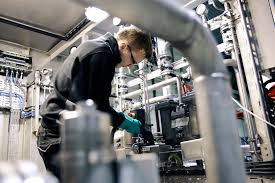 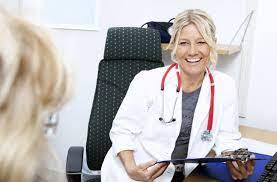 Konkurransepoeng
0,5 poeng for hvert av realfagene
1 poeng for FYS2 og R2 (Vg3)
1 poeng for fremmedspråk nivå III (Vg3)
Maks 4 poeng til sammen
Gjelder ikke opptak ved universiteter og høgskoler i utlandet



Programområde – Petra Rørvik
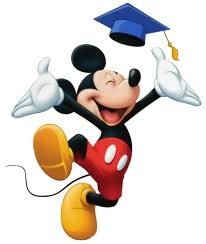 Tenk deg godt om ved valg av programområde og programfag
Du som er elev må ta flere hensyn for å velge fagene som passer deg:
Hvilke fag du liker
Hvilke fag du mester godt
Hvilke framtidsplaner du har – er det noen fag du trenger for å nå målene dine?
Tenk framover – men ta utgangspunkt i her og nå – du skal ha det fint i flere år mens du går her
Viktig å merke seg
Alle må ha 2 gjennomgående fag fra det samme programområde i Vg2 og Vg3 for å få godkjent vitnemål (2+2)

90 uketimer over tre år

Elevens ansvar å velge fag som fører til godkjent vitnemål

Har du spørsmål, kontakt karriereveileder!
Mer informasjon
www.vilbli.no. Videregående opplæring og innhold i fagene
www.udir.no. Læreplanene til alle fag
www.utdanning.no. Om utdanning og yrker med gode verktøy for å finne veien
www.velgriktig.no. Om realfagene
www.samordnaopptak.no. Høyere utdanning, fagkrav, poeng m.m.
Mer informasjon – ta kontakt!
Avdelingslederne
Realfag: Til 31.01.22 Roar Nærheim. roar.nerheim@skole.rogfk.no Tlf. 51 92 39 10, 480 78 728
Fra 01.02.22 Marianne Berg. Marainne.berg@skole.rogfk.no 
	Tlf. 51 93 39 03, 934 37 024
Samfunnsfag og økonomi: Silje Norheim Skagevold. Silje.norheim.skagevold@skole.rogfk.no 
	Tlf. 51 92 39 05, 911 49 685
Norsk og fremmedspråk: Brit Haugvaldstad. Brit.haugvaldstad@skole.rogfk.no 
	Tlf. 51 92 39 06, 402 86 577
Karriereveileder Petra Rørvik. Petra.roervik@skole.rogfk.no 
	Tlf. 51 93 39 13, 902 15 315
Åpen skole 25. januar
01.03: Søknad til Vg2 på www.vigo.no





08.03: Valg av programfag




Programområde – Petra Rørvik
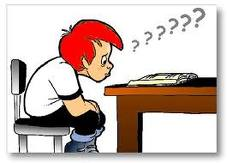